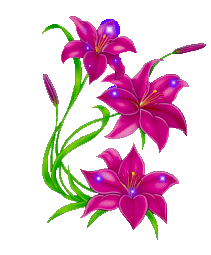 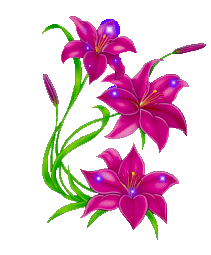 ỦY BAN NHÂN DÂN HUYỆN ĐẠI LỘC
TRƯỜNG TIỂU HỌC ĐOÀN NGHIÊN
Chào mừng quý thầy, cô về dự giờ thăm lớp 2B
Toán
Phép cộng (qua 10) trong phạm vi 20 (tiết 1)
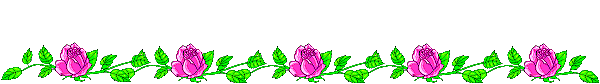 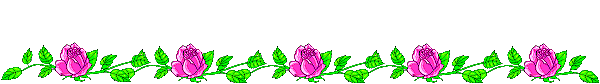 GV: Lê Thị Kim Vui
Thứ hai ngày 30 tháng 9 năm 2024
Toán:
KHỞI ĐỘNG
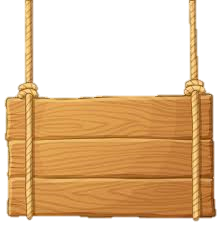 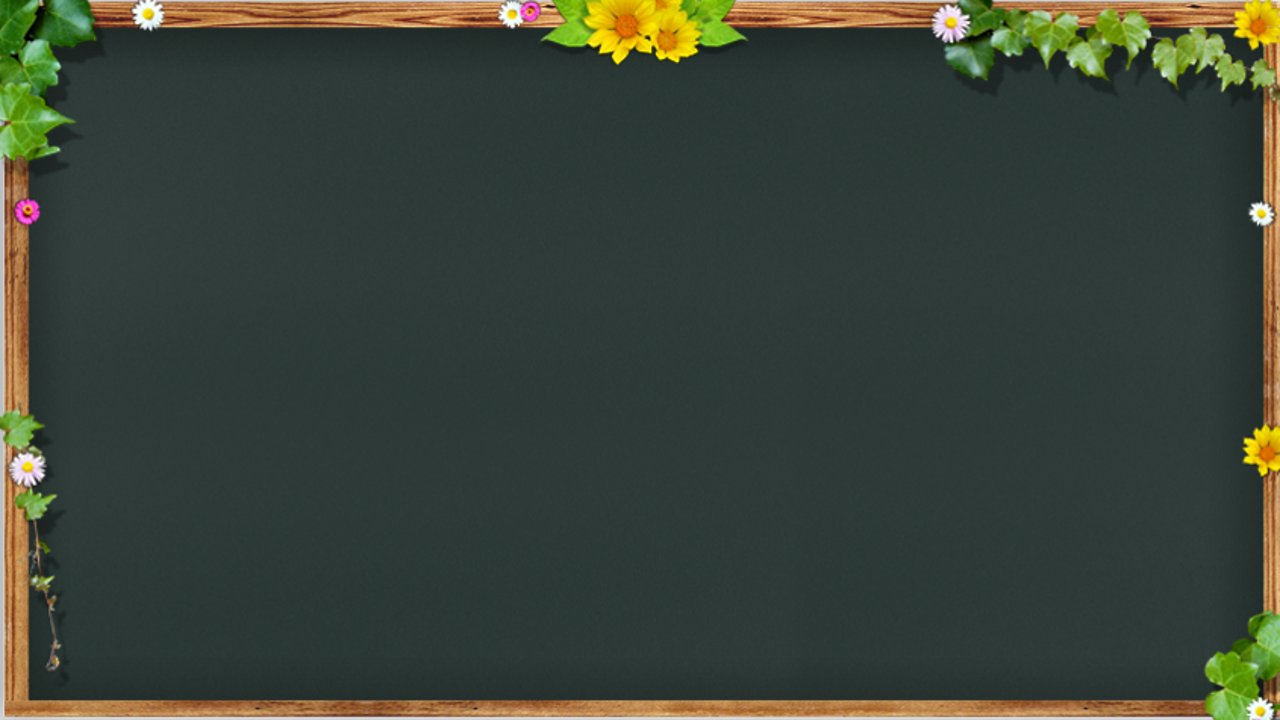 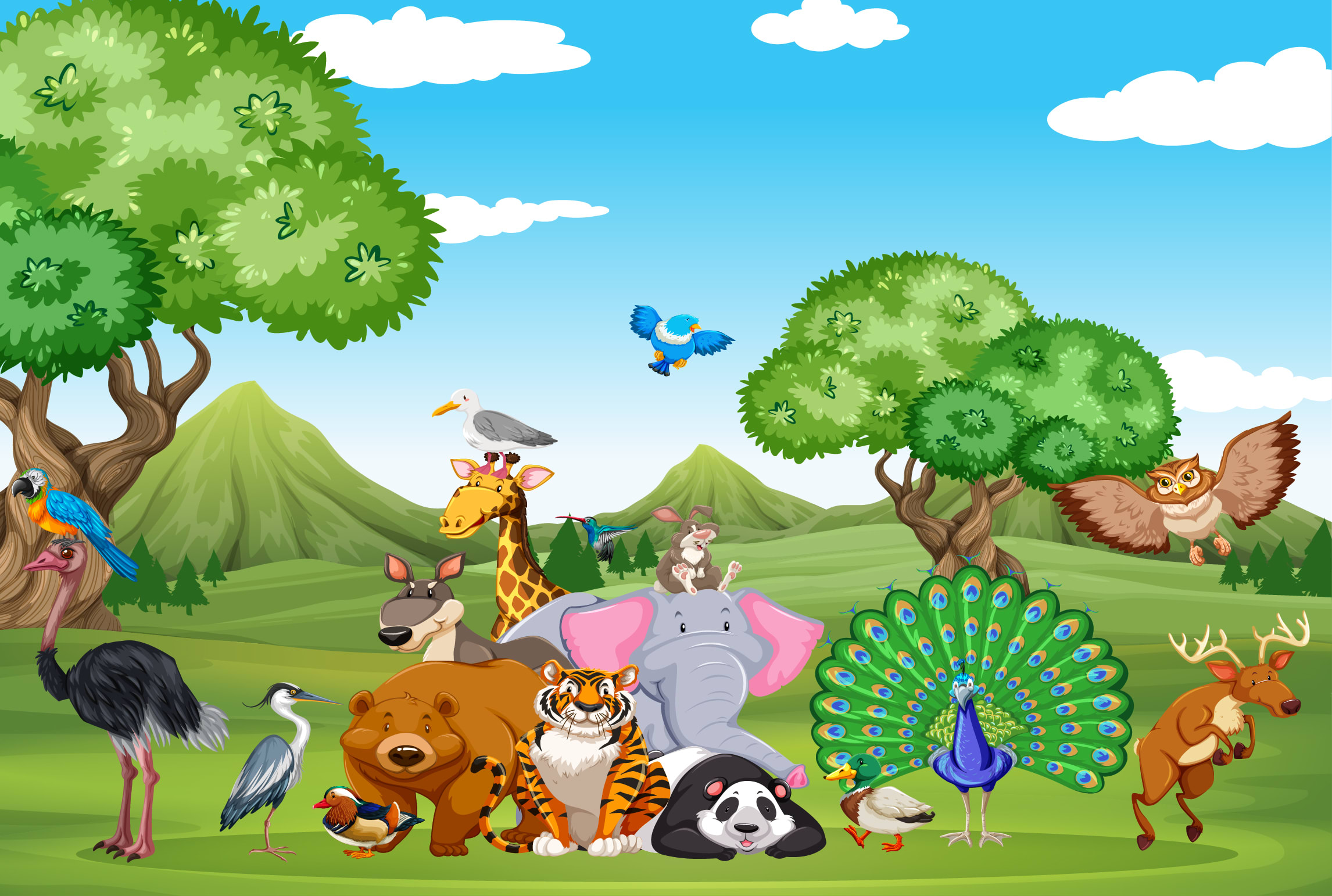 TRÒ CHƠI:
Trò chơi này thuộc bản quyền của trang Sen Đá, thầy cô có nhu cầu tham khảo thêm các trò chơi dạy học khác có thể liên hệ với trang của Sen Đá qua địa chỉ facebook bên dưới
TÀU ƠI
MÌNH ĐI ĐÂU THẾ
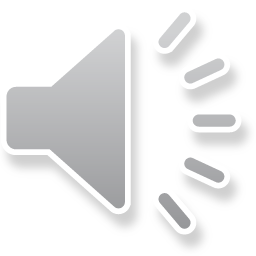 https://www.facebook.com/TheGioiTroChoiDayHoc
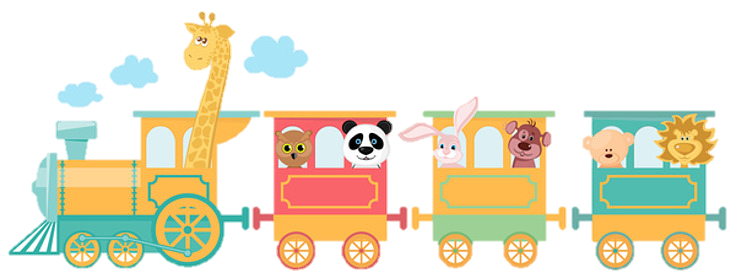 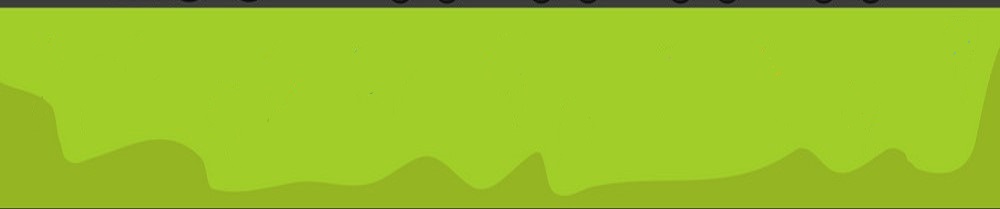 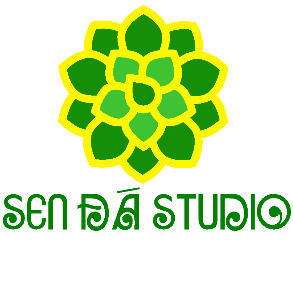 Gmail: SenDaStudio4291@gmail.com
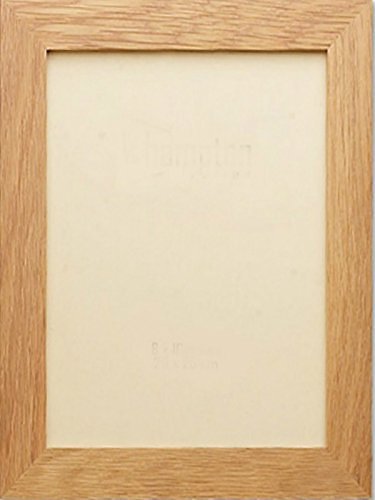 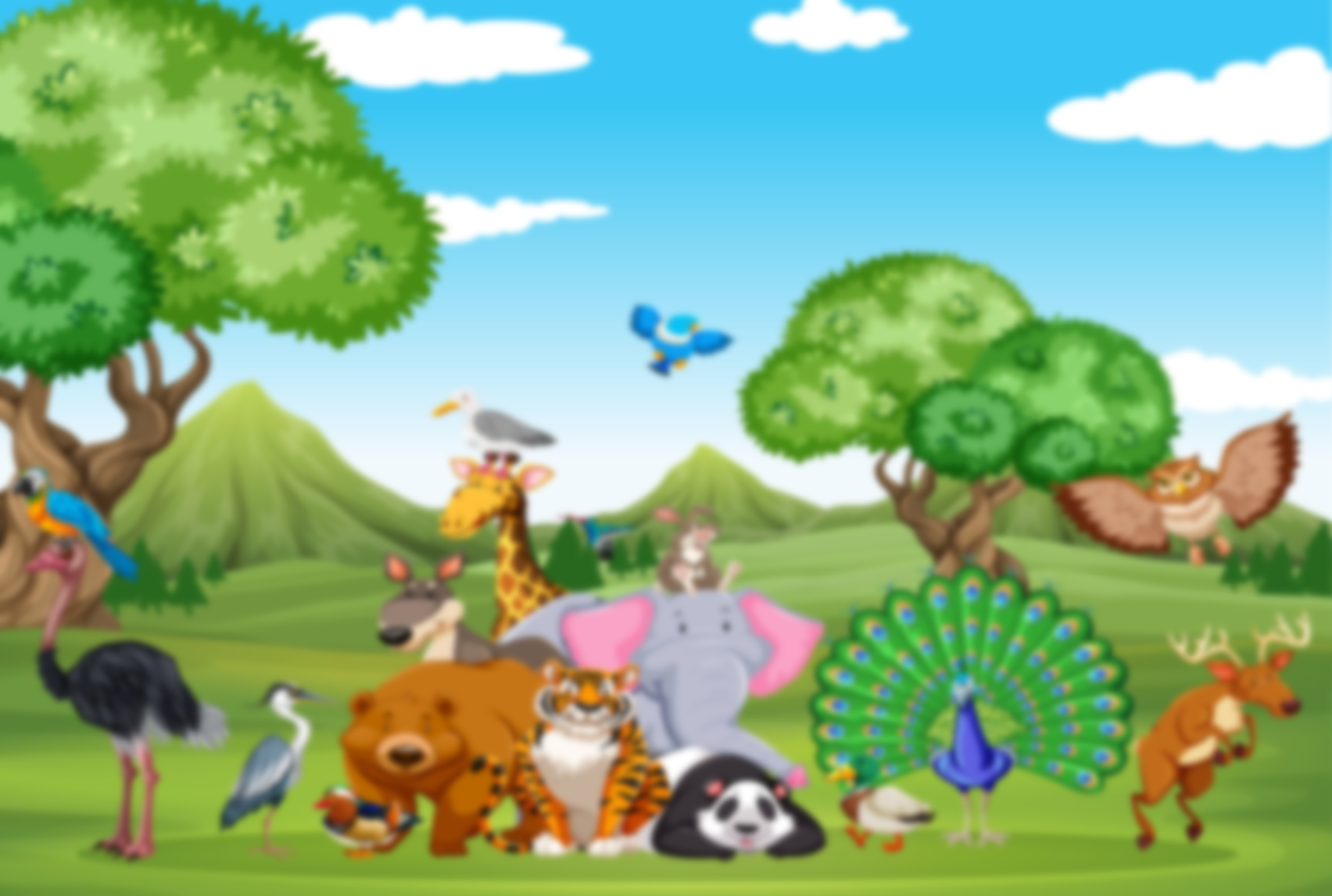 Chúng ta sẽ cùng theo một 
chuyến tàu để đến tham quan nơi 
sinh sống của các muôn thú.Muốn vậy, các em hãy cố gắng 
trả lời đúng những câu hỏi nhé!

Sẵn sàng cho chuyến tham quan nào!
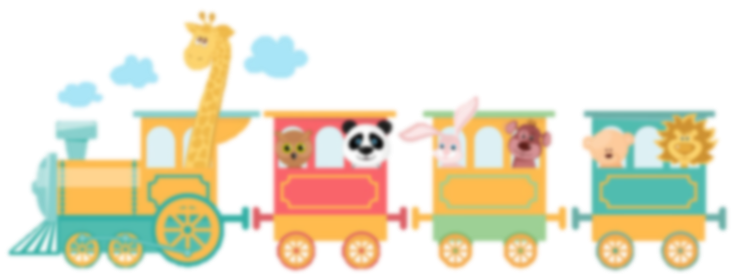 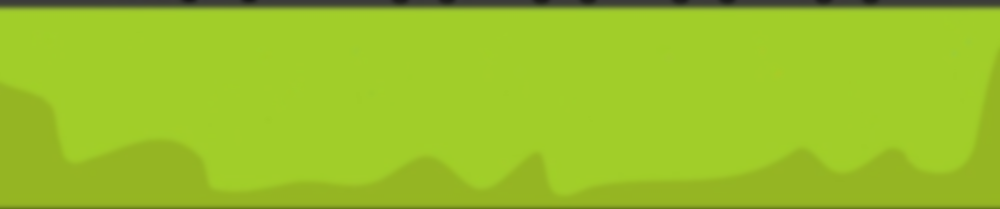 Đúng
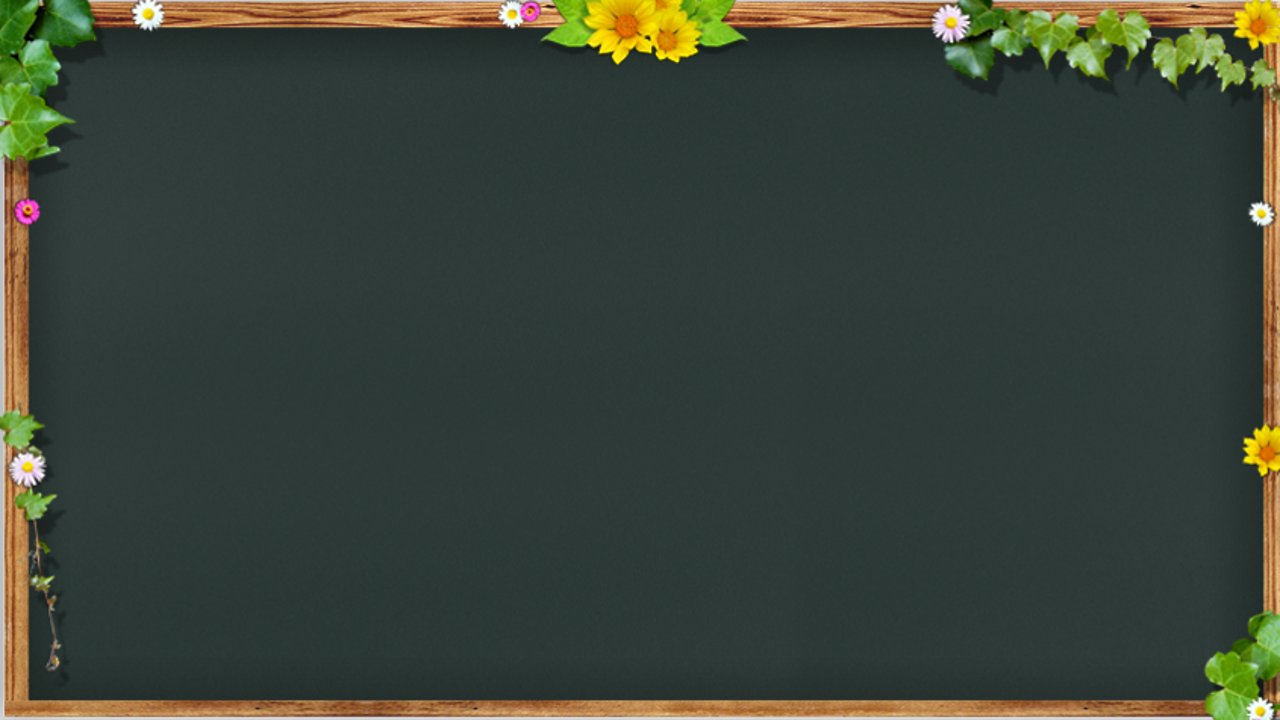 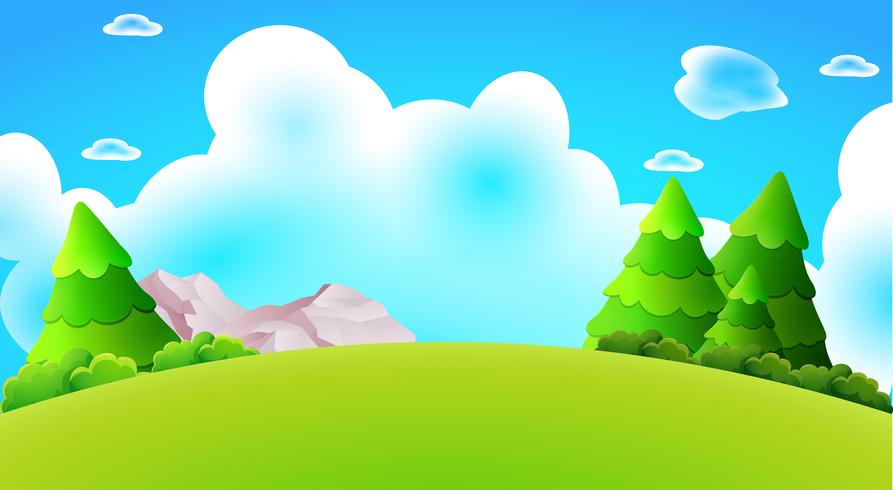 >
<
=
Trò chơi này thuộc bản quyền của trang Sen Đá, thầy cô có nhu cầu tham khảo thêm các trò chơi dạy học khác có thể liên hệ với trang của Sen Đá qua địa chỉ facebook bên dưới
49
46
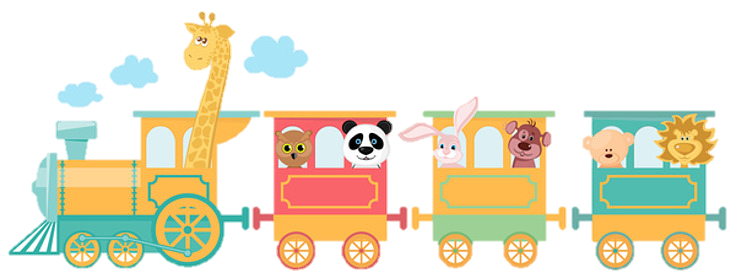 ?
https://www.facebook.com/TheGioiTroChoiDayHoc
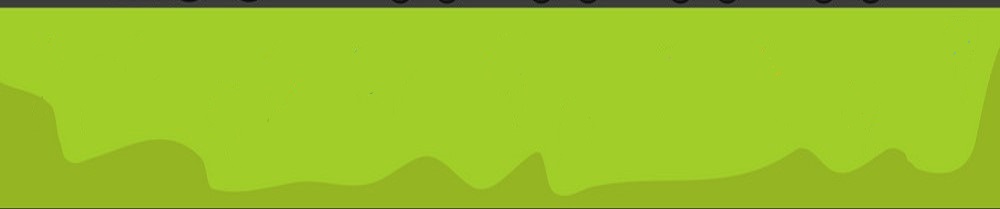 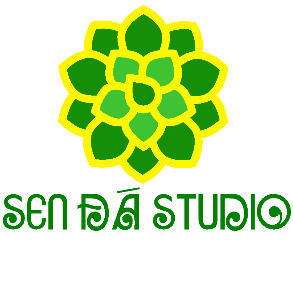 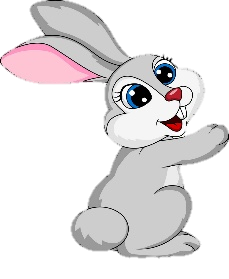 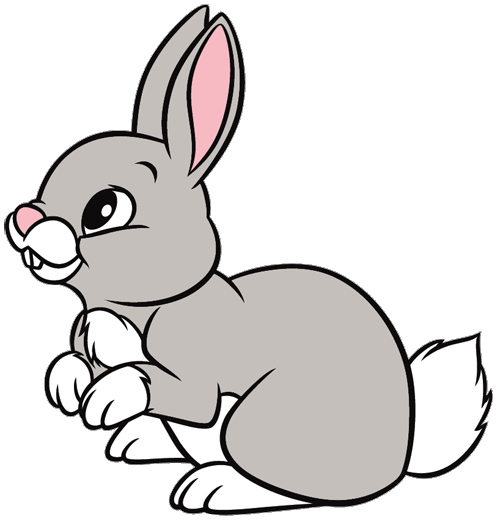 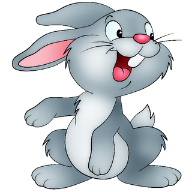 Gmail: SenDaStudio4291@gmail.com
Đúng
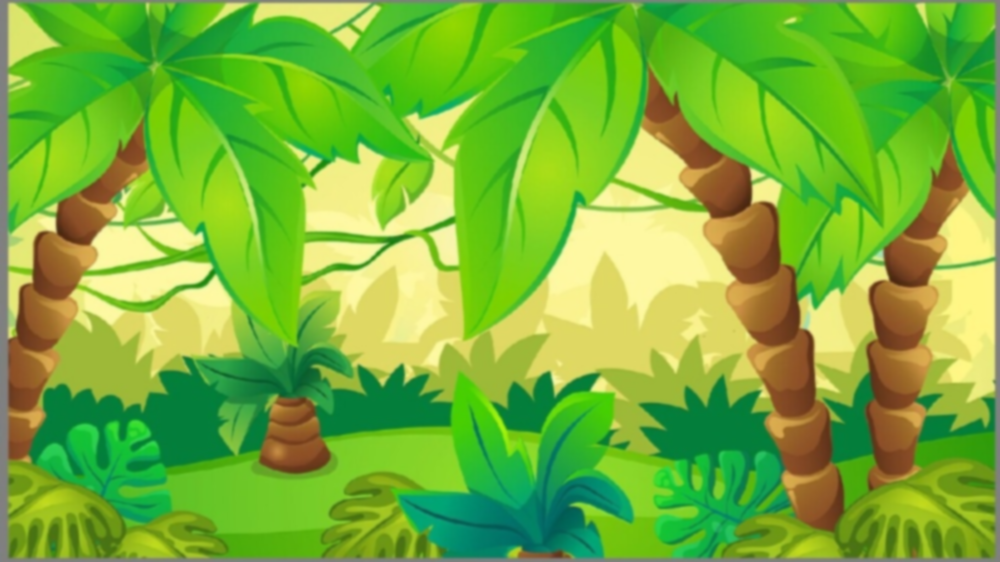 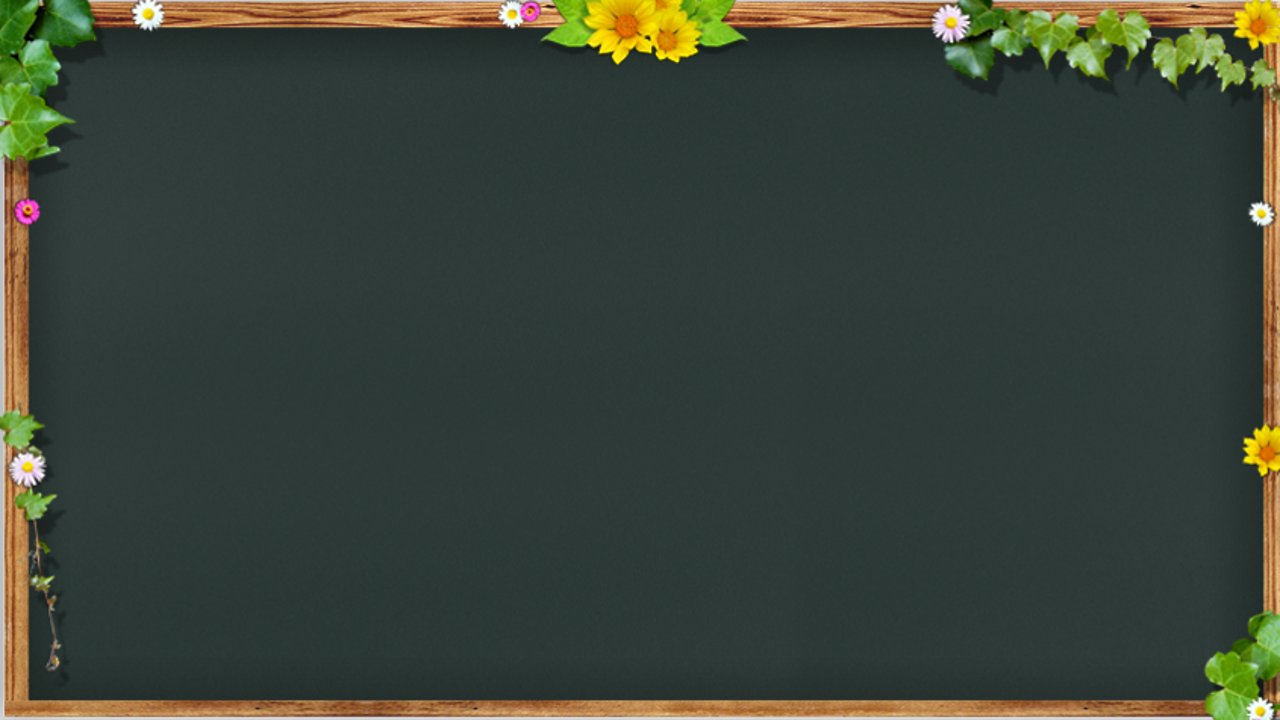 31
32
33
Trò chơi này thuộc bản quyền của trang Sen Đá, thầy cô có nhu cầu tham khảo thêm các trò chơi dạy học khác có thể liên hệ với trang của Sen Đá qua địa chỉ facebook bên dưới
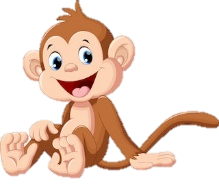 30
3
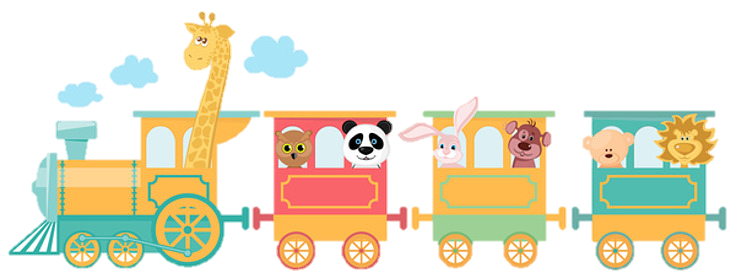 +
https://www.facebook.com/TheGioiTroChoiDayHoc
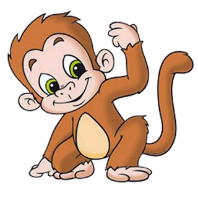 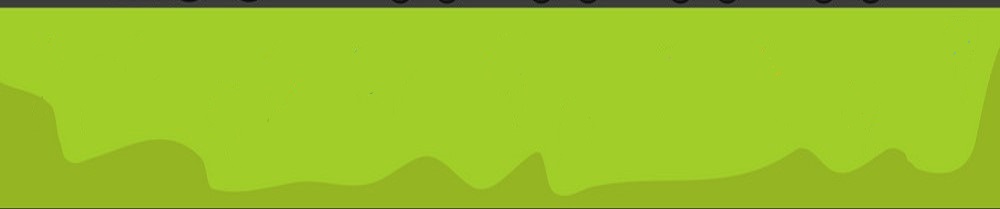 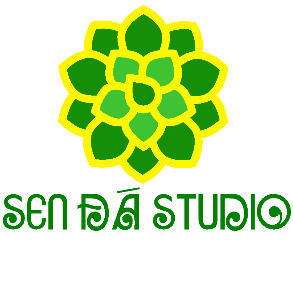 Gmail: SenDaStudio4291@gmail.com
Đúng
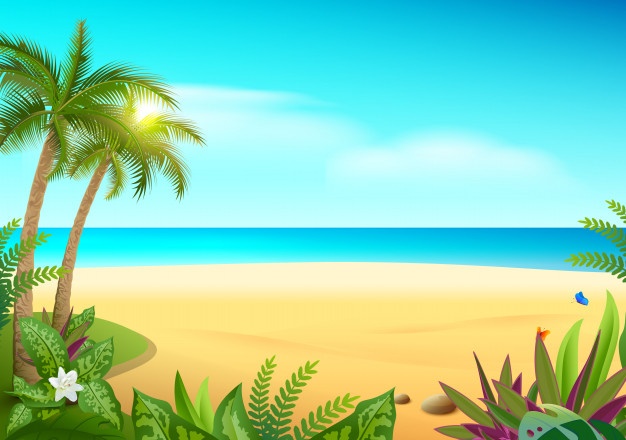 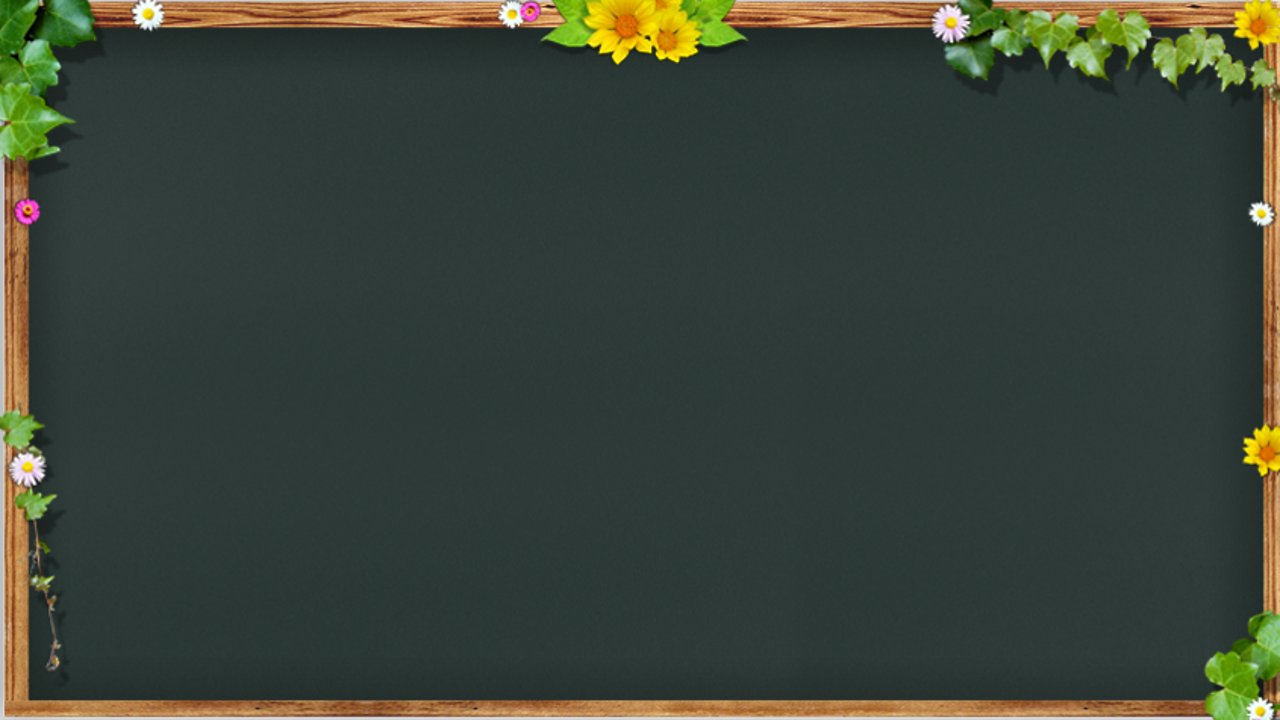 <
>
=
Trò chơi này thuộc bản quyền của trang Sen Đá, thầy cô có nhu cầu tham khảo thêm các trò chơi dạy học khác có thể liên hệ với trang của Sen Đá qua địa chỉ facebook bên dưới
44 - 4
39
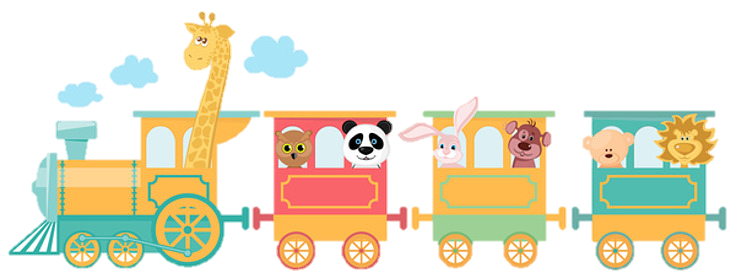 ?
https://www.facebook.com/TheGioiTroChoiDayHoc
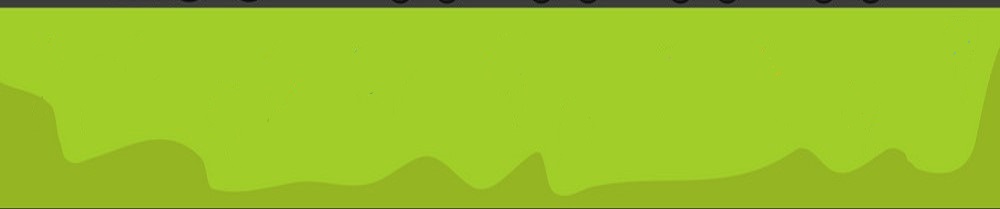 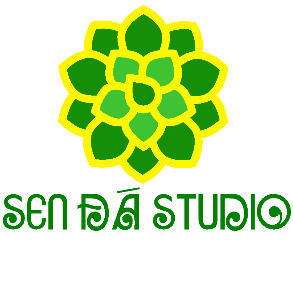 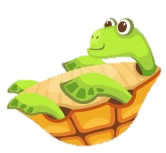 Gmail: SenDaStudio4291@gmail.com
Đúng
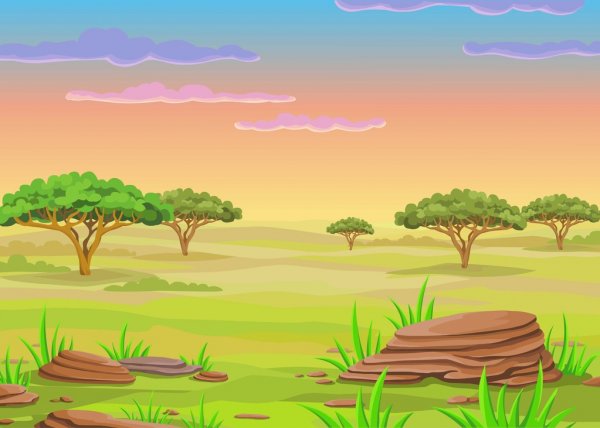 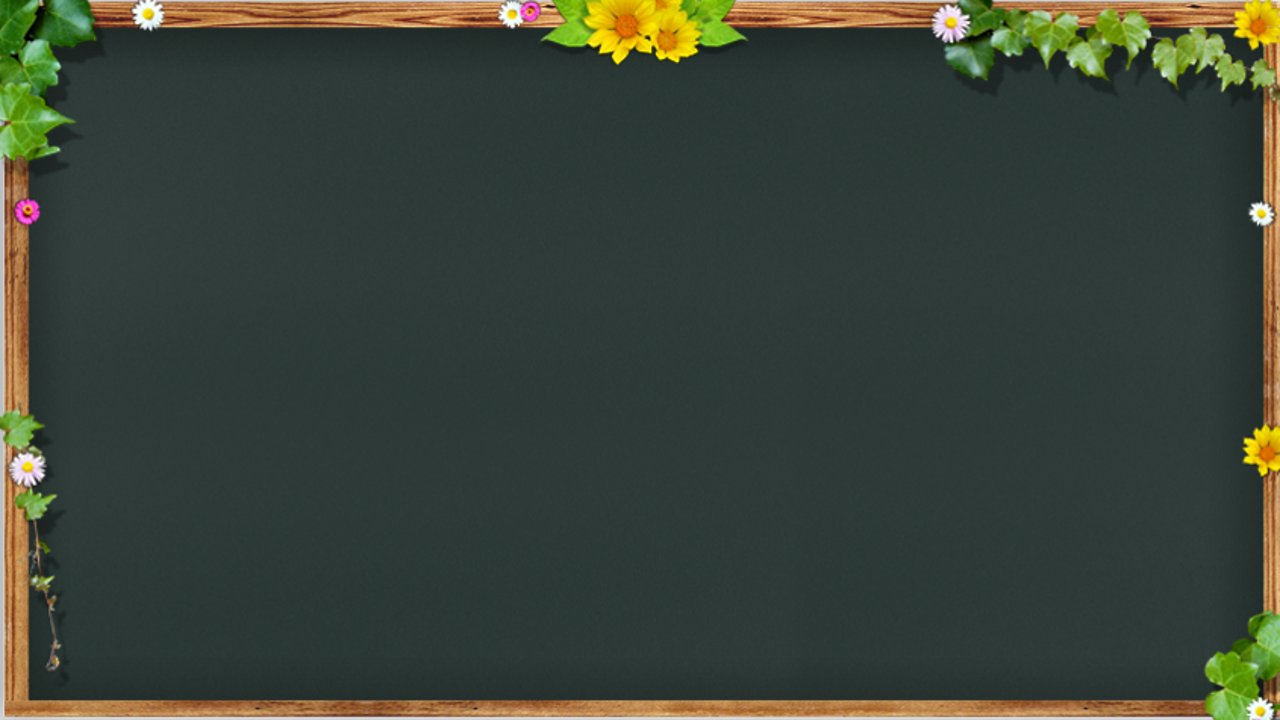 <
=
>
Trò chơi này thuộc bản quyền của trang Sen Đá, thầy cô có nhu cầu tham khảo thêm các trò chơi dạy học khác có thể liên hệ với trang của Sen Đá qua địa chỉ facebook bên dưới
7+3
10
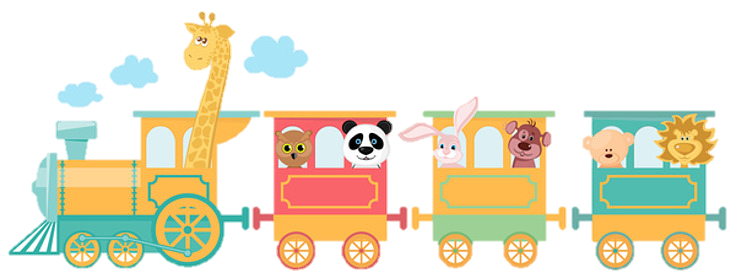 ?
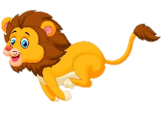 https://www.facebook.com/TheGioiTroChoiDayHoc
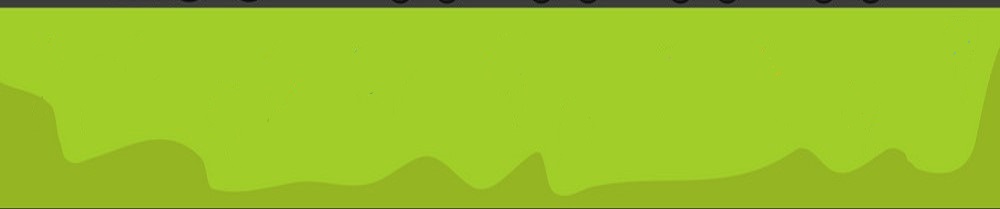 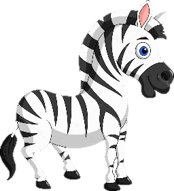 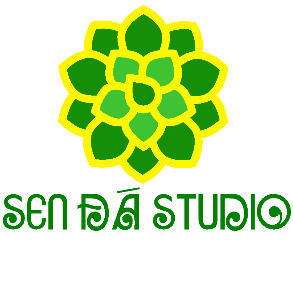 Gmail: SenDaStudio4291@gmail.com
Thứ hai ngày 30 tháng 9 năm 2024
Bài 7: Phép cộng (qua 10) trong phạm vi 20 (Tiết 1)
Toán:
Yêu cầu cần đạt:
Thứ hai ngày 30 tháng 9 năm 2024
Bài 7: Phép cộng (qua 10) trong phạm vi 20 (Tiết 1)
Toán:
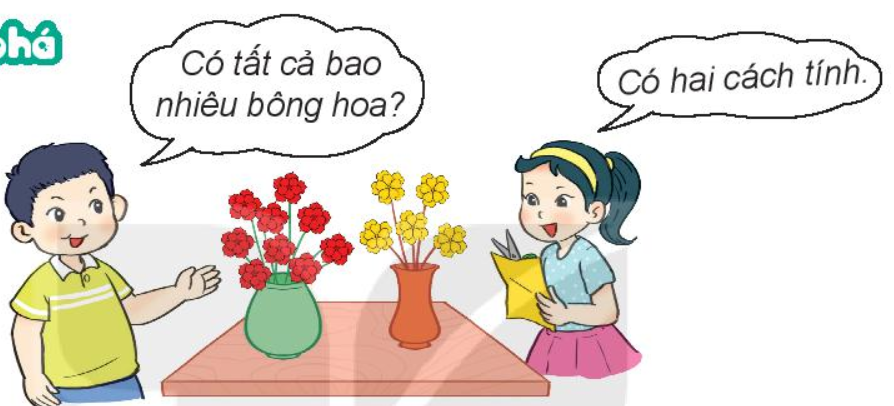 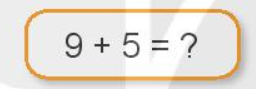 14
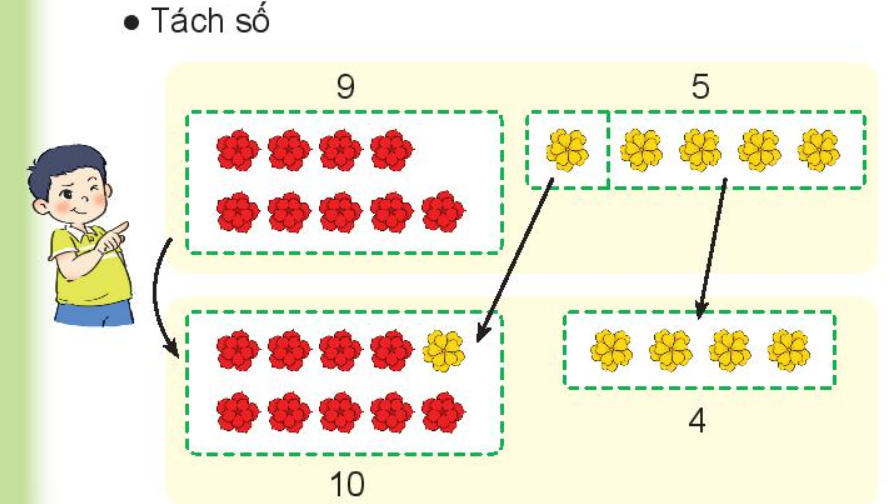 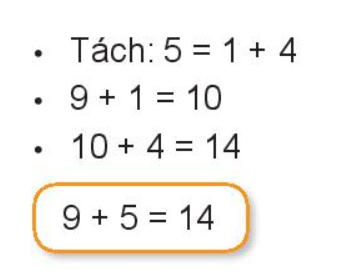 Thứ hai ngày 30 tháng 9 năm 2024
Bài 7: Phép cộng (qua 10) trong phạm vi 20 (Tiết 1)
Toán:
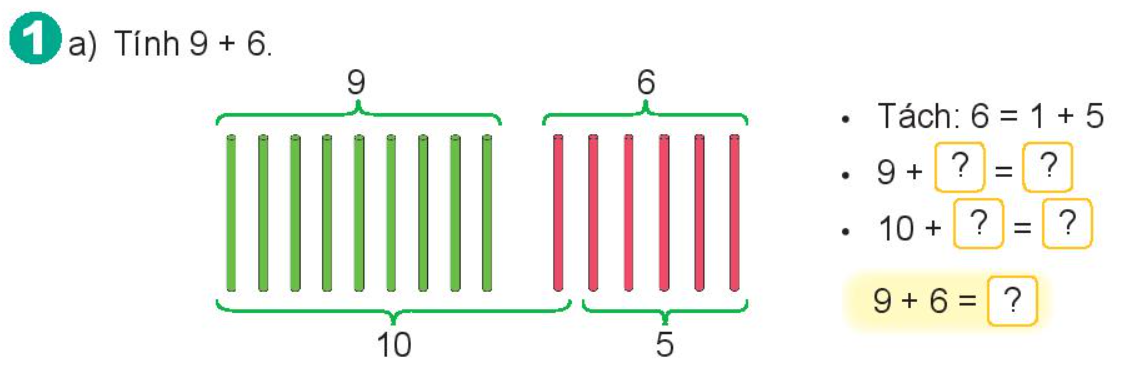 10
1
5
15
15
Thứ hai ngày 30 tháng 9 năm 2024
Bài 7: Phép cộng (qua 10) trong phạm vi 20 (Tiết 1)
Toán:
4
2
10
4
14
14
13
11
11
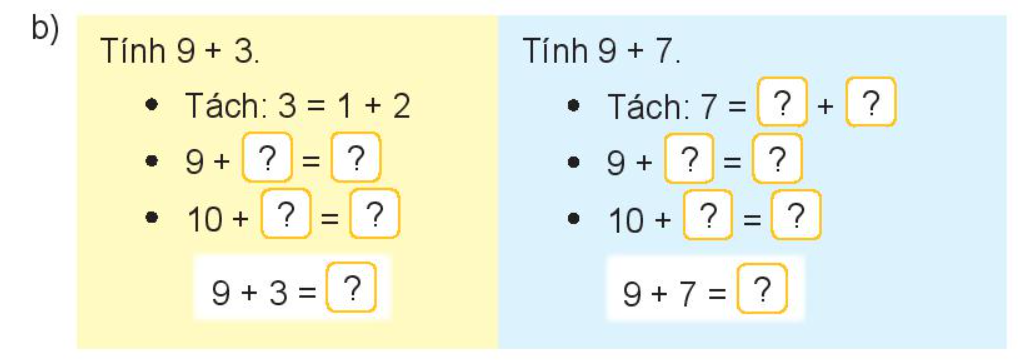 1
6
1
10
1
10
2
12
6
16
12
16
14
Thứ hai ngày 30 tháng 9 năm 2024
Bài 7: Phép cộng (qua 10) trong phạm vi 20 (Tiết 1)
Toán:
11
13
13
15
Thứ hai ngày 30 tháng 9 năm 2024
Toán:
Bài 7: Phép cộng (qua 10) trong phạm vi 20 (Tiết 1)
Chia sẻ sau bài học
16
Thứ hai ngày 30 tháng 9 năm 2024
Toán:
Bài 7: Phép cộng (qua 10) trong phạm vi 20 (Tiết 1)
Dặn dò
17
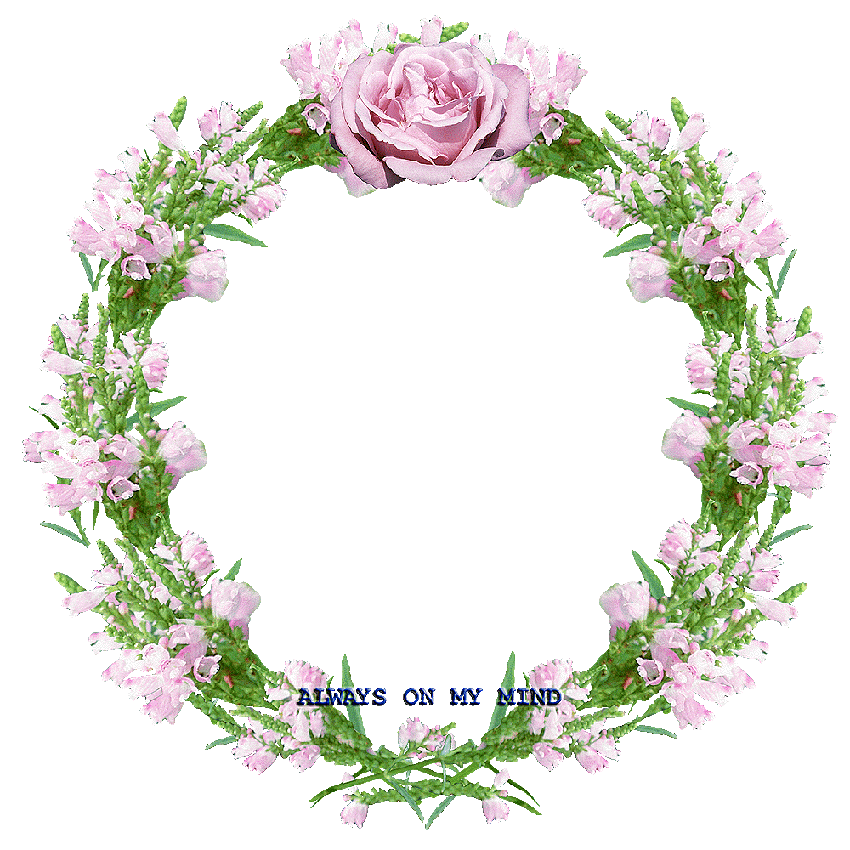 CHÚC THẦY CÔ  SỨC KHỎE!
THÂN ÁI CHÀO TẠM BIỆT!
Liên hệ giáo án:
FB: Hương Thảo
Gmail: tranthao121006@gmail.com